การพัฒนาบุคลากร
ทัดศรี ชัยเมคา
งบพัฒนาบุคลากร
แผนงานการเรียนการสอน งานสนับสนุนการจัดการศึกษา  กิจกรรมพัฒนาบุคลากร     กองทุนอื่น (กองทุนพัฒนาบุคลากร) งบเงินอุดหนุน เงินอุดหนุนเฉพาะกิจ อุดหนุนเพื่อการพัฒนาผู้ปฏิบัติงานในมหาวิทยาลัย คณะวิจิตรศิลป์ /งานบริหารทั่วไป / 642038104D003A0 / งบยุทธศาสตร์ที่ 8 : จำนวนเงิน = 200,000 บาท
งบพัฒนาบุคลากร
แผนการดำเนินงาน
งบพัฒนาบุคลากร
การฝึกอบรม พัฒนาทักษะที่เกี่ยวเนื่องกับงาน
ขั้นตอน-ก่อนไปฝึกอบรม
1. ดำเนินการทำเรื่องขออนุมัติขอใช้งบประมาณ ผ่านหน่วยบริหารงานบุคคล (พี่อ๋อย) เสนองานการเงินฯ เพื่อขออนุมัติ
ตัวอย่างหนังสือขออนุมัติใช้งบประมาณ
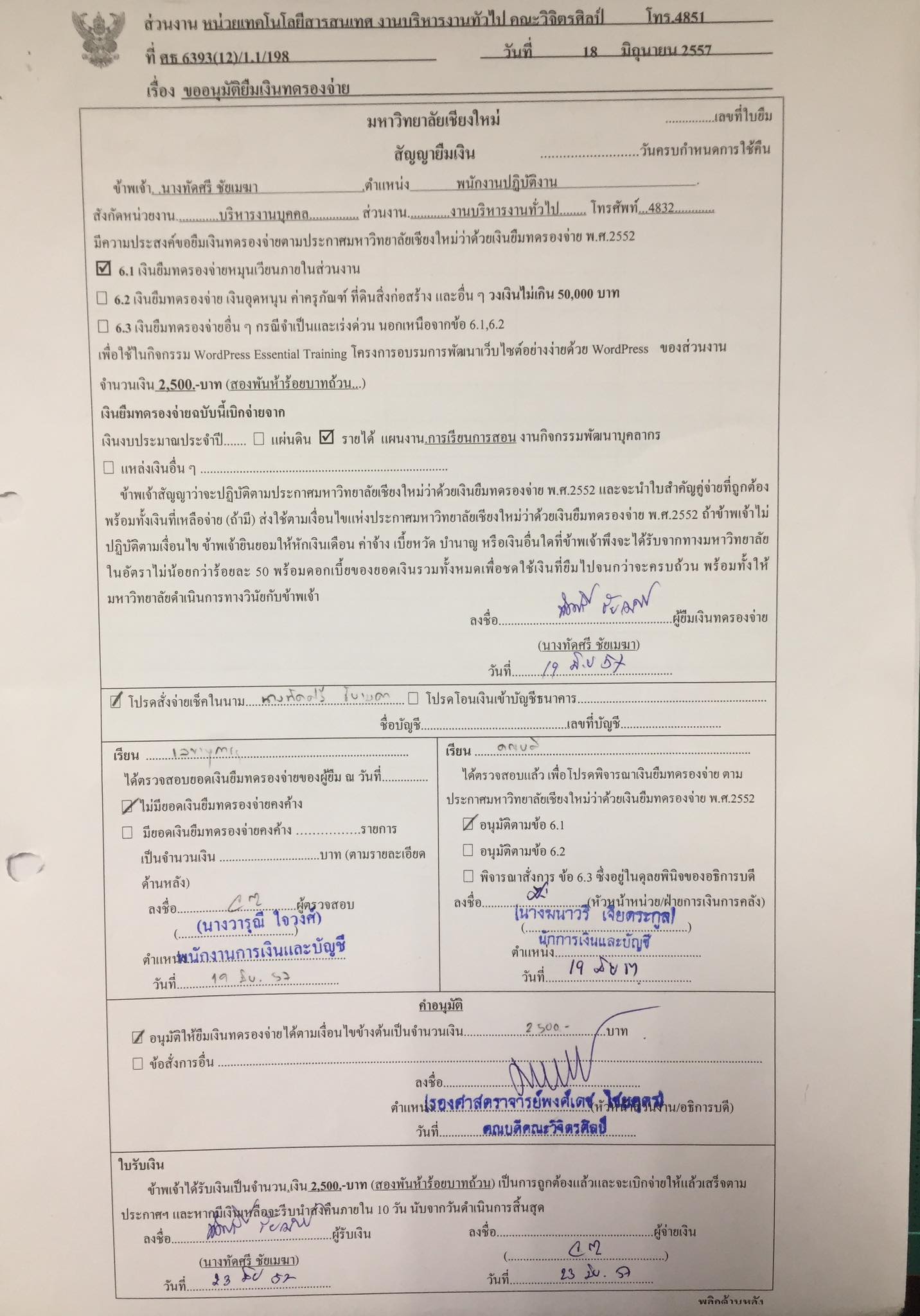 ตัวอย่างหนังสือขออนุมัติยืมเงิน
ขั้นตอน-หลังจากไปฝึกอบรม/สัมมนา/ การพัฒนา
1. นำใบเสร็จค่าลงทะเบียนเคลียร์เงินยืม / ส่งเบิกจ่าย
2. รายงานผลการเข้ารับการฝึกอบรม/สัมมนา/การพัฒนาตนเอง 
     ของบุคลากรสายปฏิบัติการ คณะวิจิตรศิลป์
รายงานผลการเข้ารับการฝึกอบรม/สัมมนา/การพัฒนาตนเอง      ของบุคลากรสายปฏิบัติการ คณะวิจิตรศิลป์
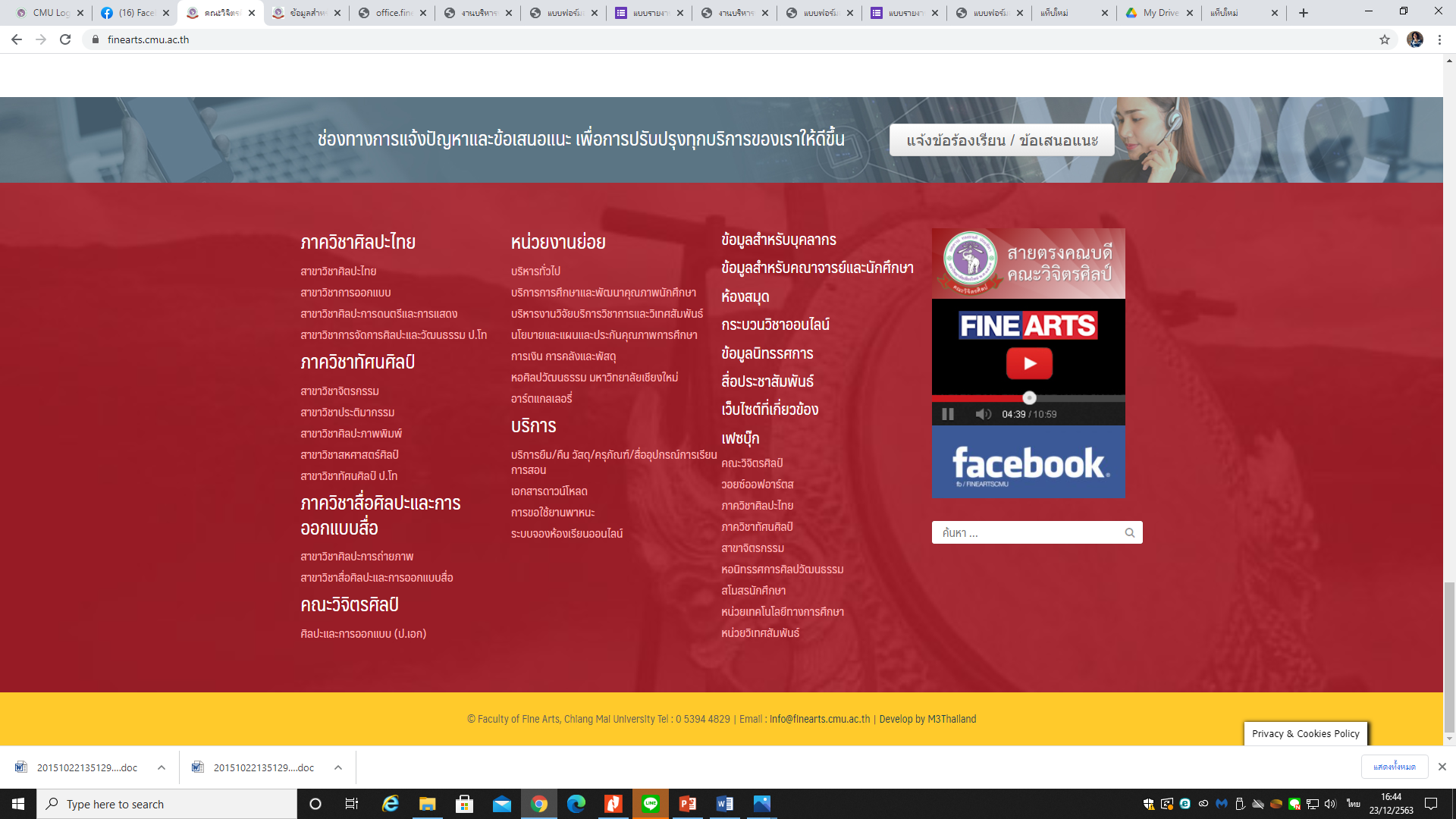 รายงานผลการเข้ารับการฝึกอบรม/สัมมนา/การพัฒนาตนเอง      ของบุคลากรสายปฏิบัติการ คณะวิจิตรศิลป์
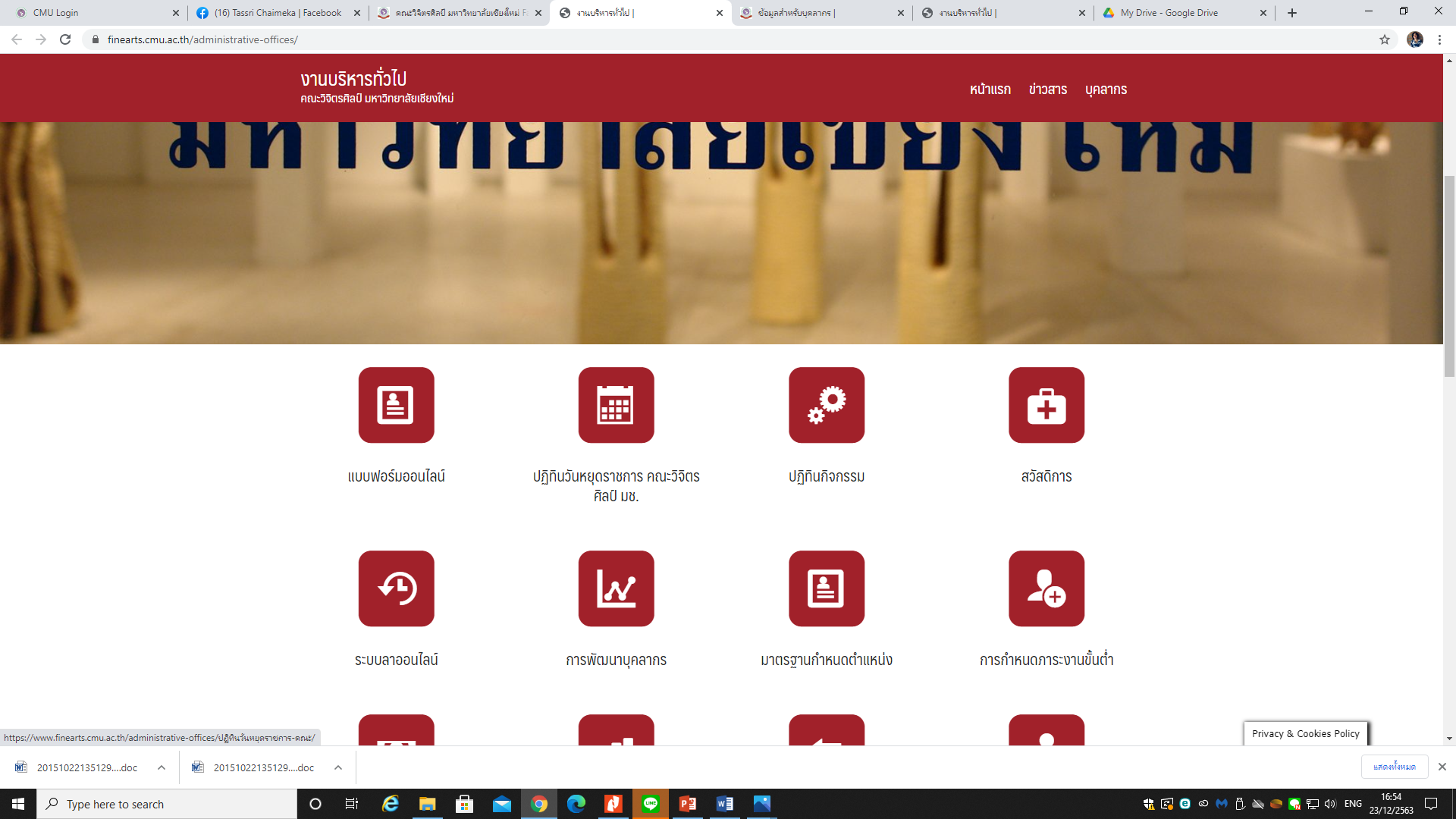 รายงานผลการเข้ารับการฝึกอบรม/สัมมนา/การพัฒนาตนเอง      ของบุคลากรสายปฏิบัติการ คณะวิจิตรศิลป์
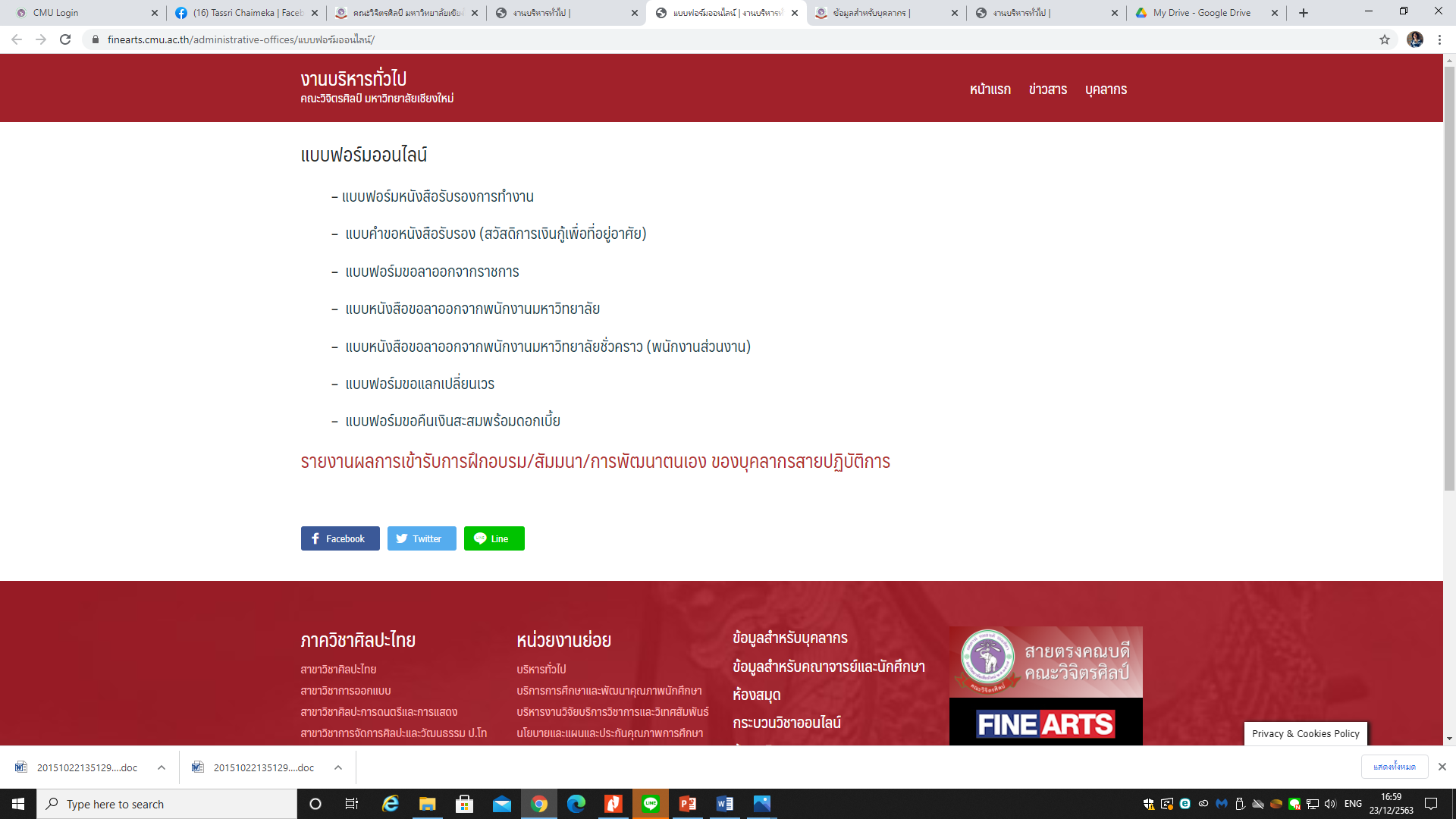 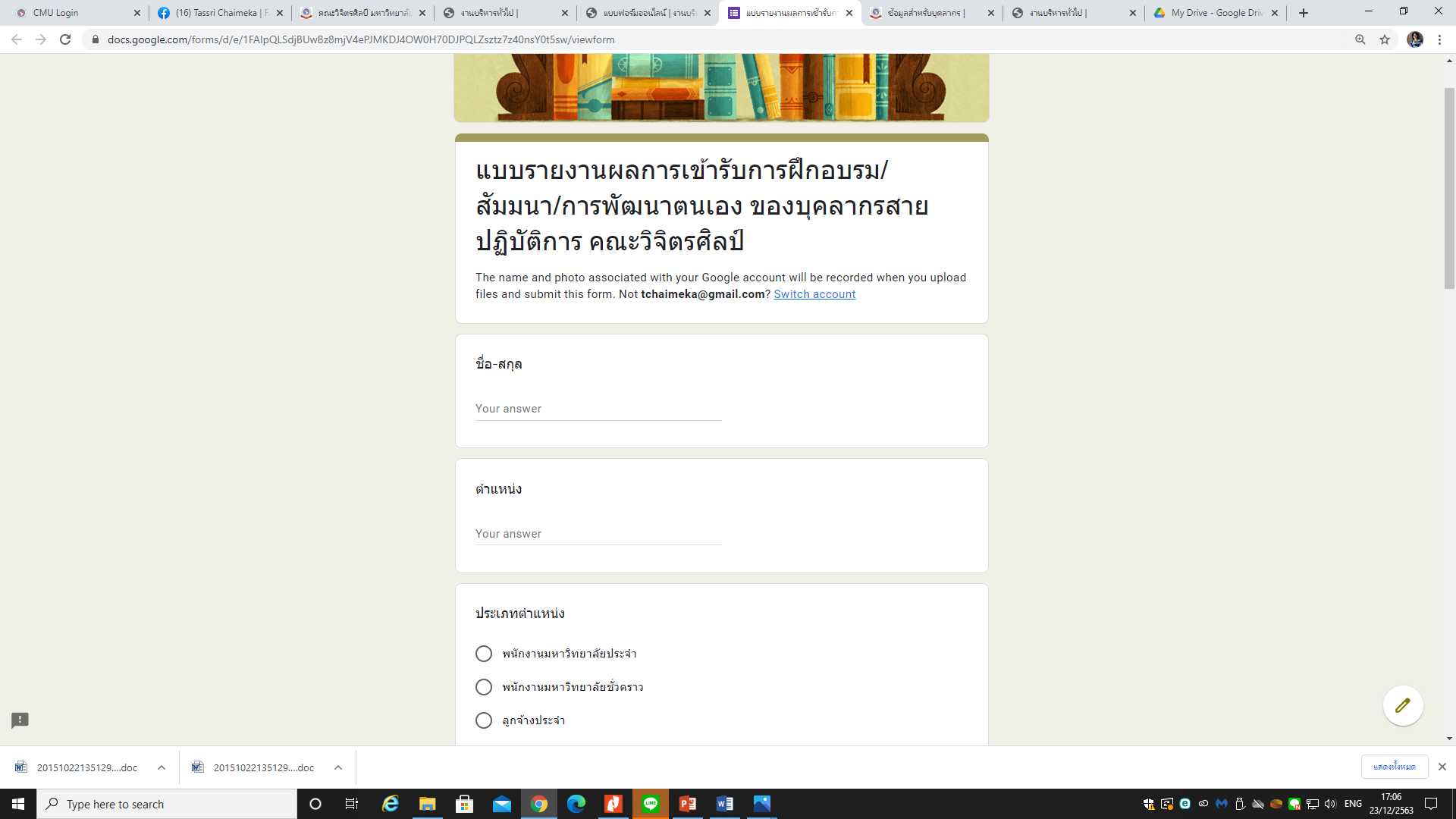 https://www.finearts.cmu.ac.th/administrative-offices/
แบบรายงานผลการเข้ารับการฝึกอบรม/สัมมนา/การพัฒนาตนเอง ของบุคลากรสายปฏิบัติการ คณะวิจิตรศิลป์
หมายเหตุ
รายงานสำหรับผู้ที่ขอสนับสนุนงบประมาณ 
และสำหรับผู้ที่หน่วยงานส่งไปฝึกอบรมสัมมนา 
และผู้ที่สมัครใจไปฝึกอบรมสัมมนา
Thank you